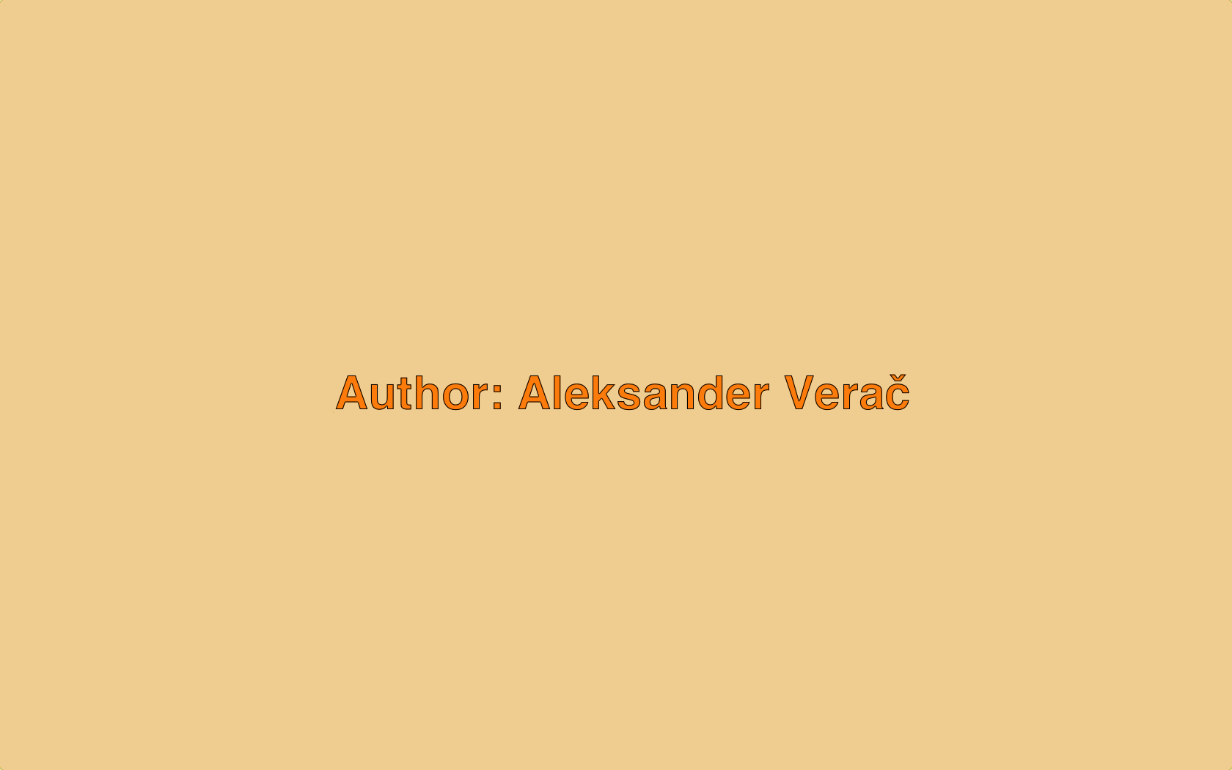 SENSES

STILL LIFE
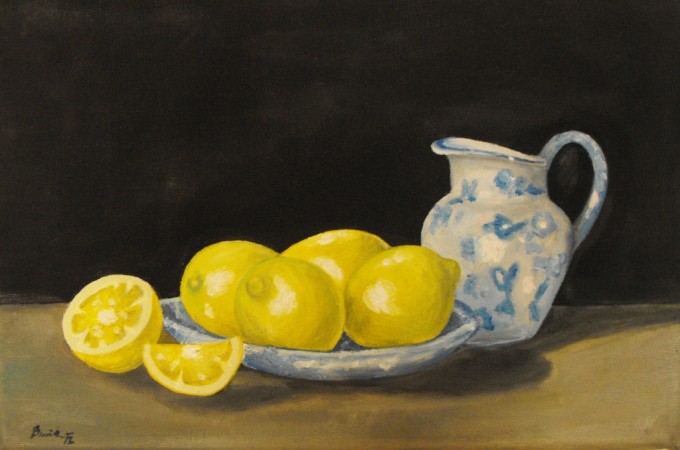 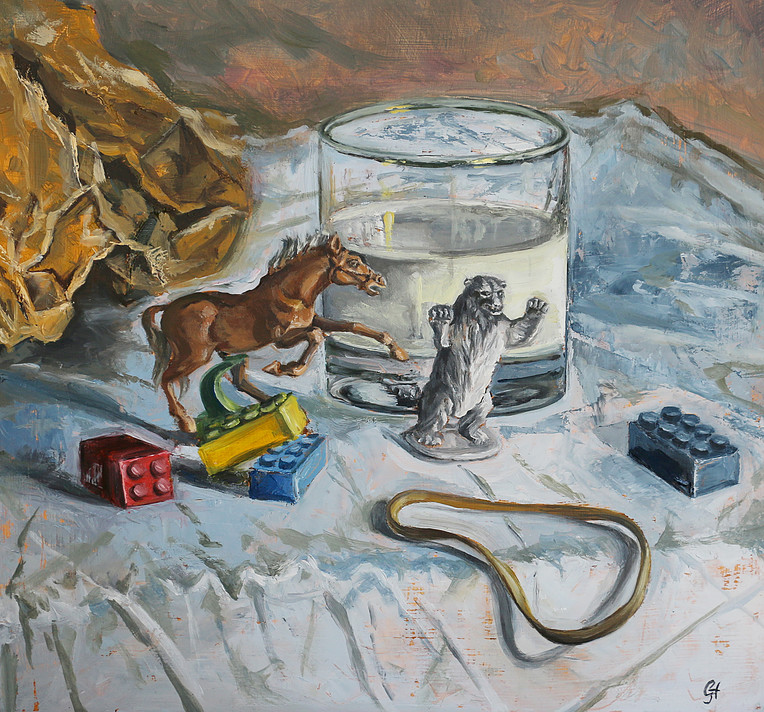 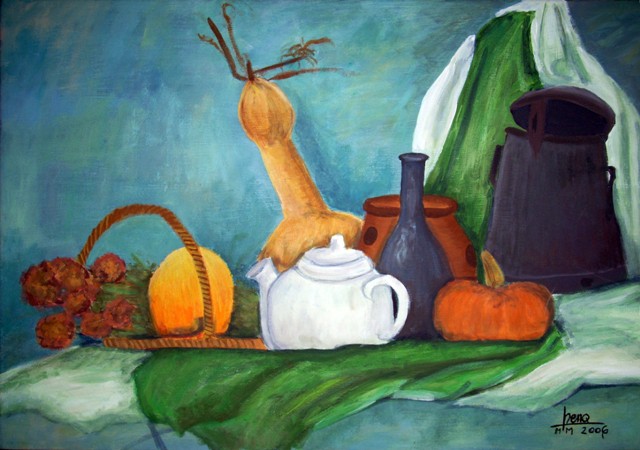 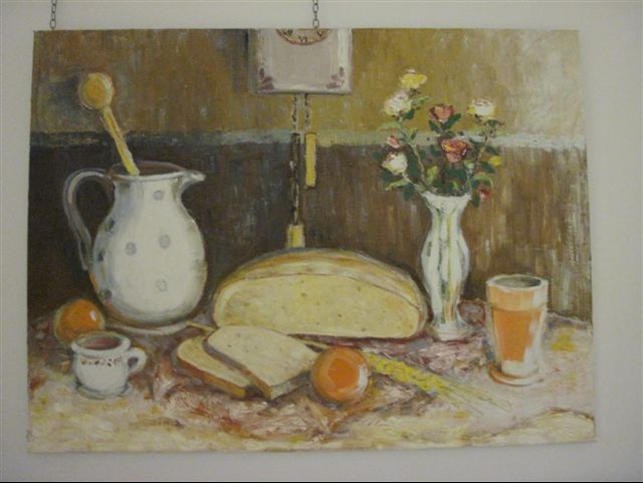 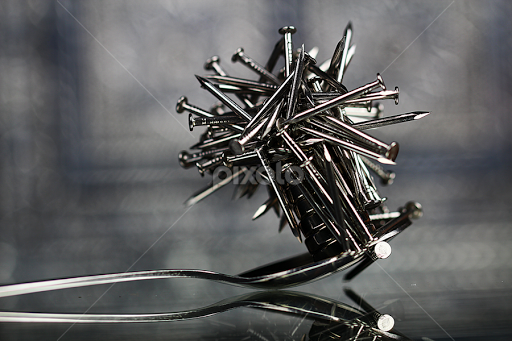 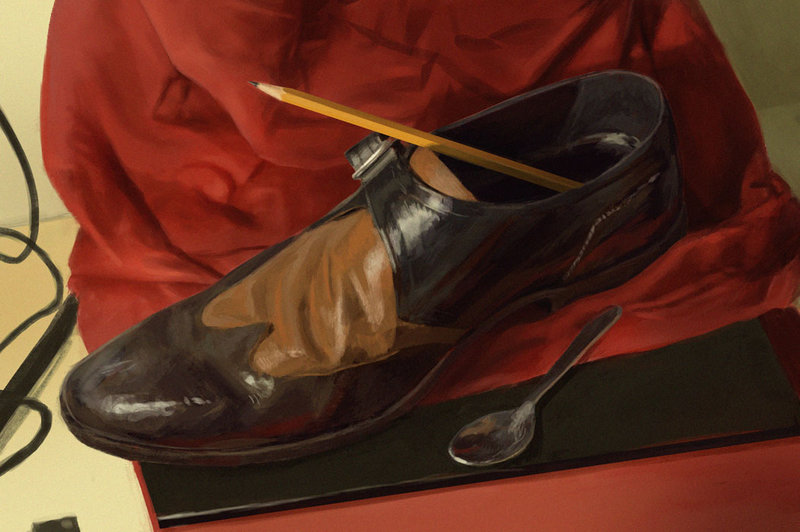 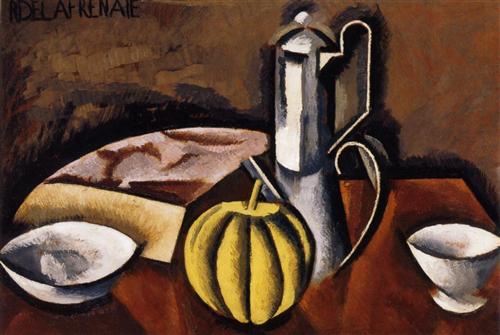 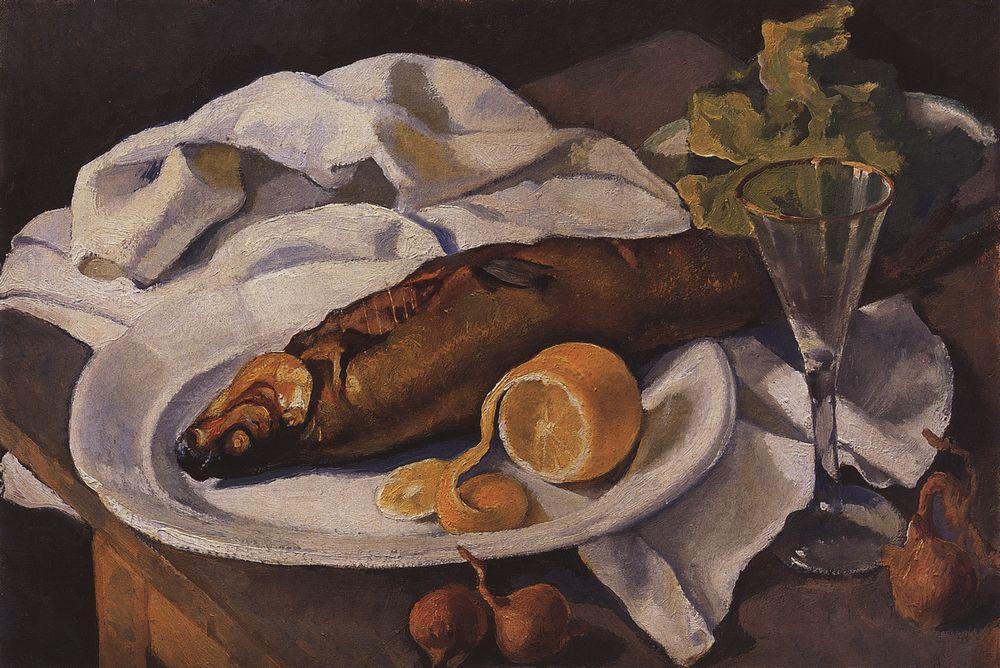 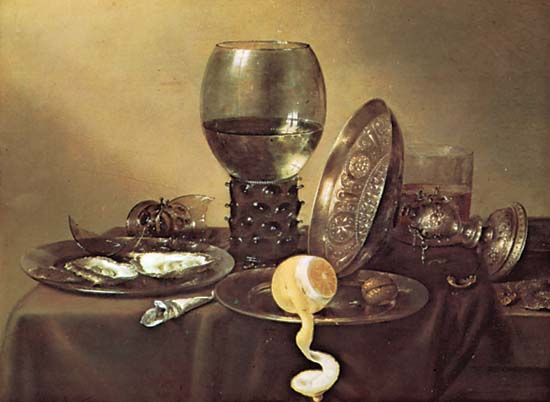 STILL LIFE: Dear